Lecture 1: Introduction
AC295
AC295
 Advanced Practical Data Science
Pavlos Protopapas
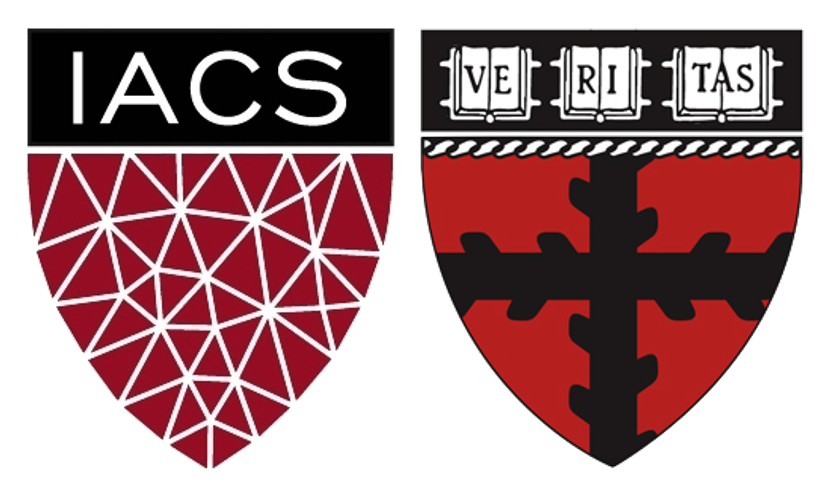 Outline
1 : Why you should take this class and why not
2: Who are we
3: Course structure and activities
4: Expectations
5: Workload
6: Logistics
7: Grades
Why you should take this class
Because you want to learn how to:
Put your model in production
Integrate and orchestrate applications
Deploy increasing amount of data
Take advantage of available models
Evaluate and debug model using visualization
If you have attended ComputeFest and found the topics interesting this class will also be interesting
Why you shouldn’t take this class
You are not familiar with most of the concepts covered in CS109A/B
For example: 
Basic Machine Learning
CNNs, RNNs, Autoencoders, GANs, etc
Basic linux commands
Remember, this course will be offered again in the fall!
Data Science Series to Real World
Real World




Manage larger database


Learn packages to process larger amount of data


Handle complex team dynamics and orchestrate applications
Data Science Series 109A/B
Ask Question
Collect Data
CSV file, images,
scraping
EDA
Notebook
Methodology
Multiple tasks
Story-telling
Webpage, blogs,
posts
Data Science Series to Real World (cont)
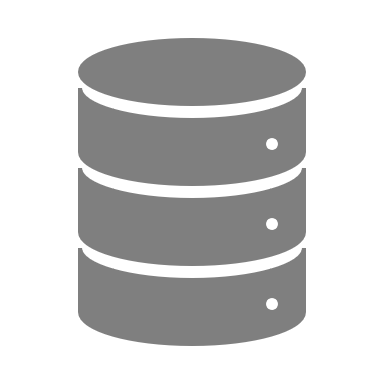 Fragmented 
database





Multitude 
requirements and applications




Recombine and deploy
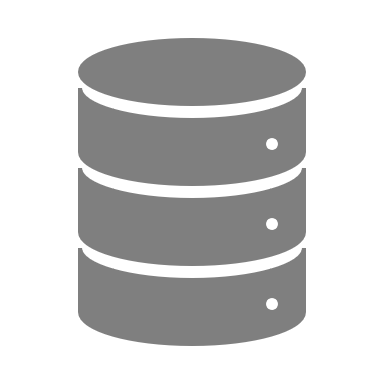 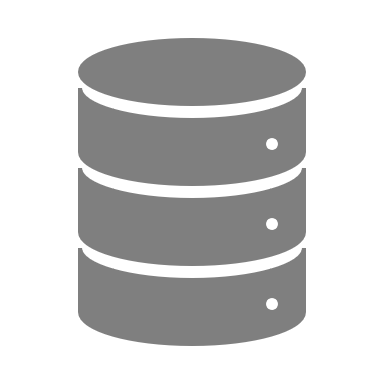 Developer 3
Developer 2
Developer 1
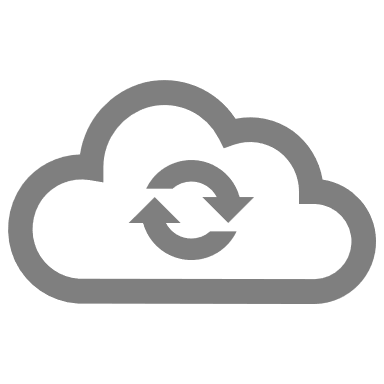 Data Science Series to Real World (cont)
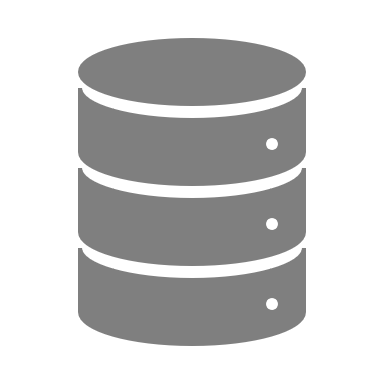 Developer 1
Multiple tasks or models (i.e. Ensemble)




Recombine
results




Present results
Developer 3
Developer 2
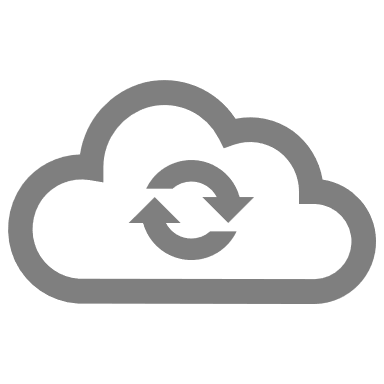 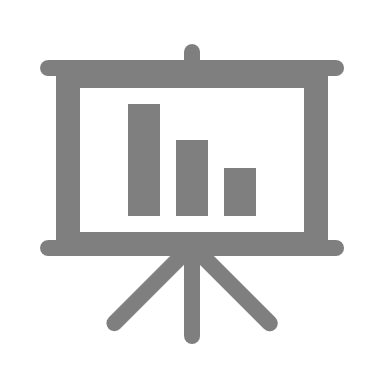 Data Science Series to Real World (cont)
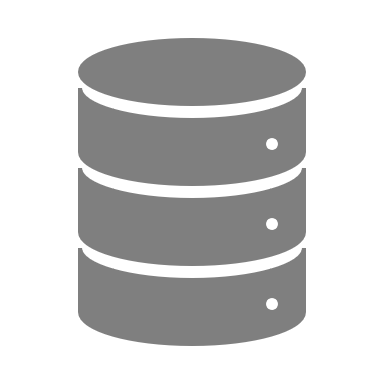 Model too expensive to train
Or not enough training data





Use pre-trained model
Model
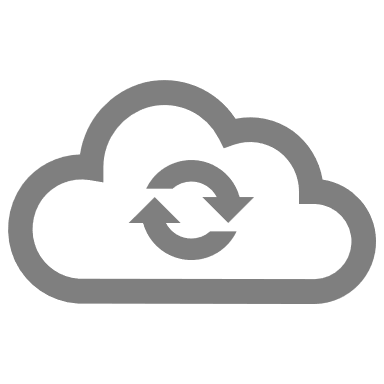 Final Results






Present results
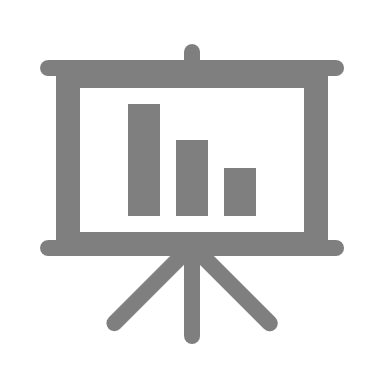 Pre Trained Model
Who?
Pavlos Protopapas
Teaches CS109(a/b), the data science capstone course, and AC295 (advanced practical data science). Research in astrostatistics: machine learning, statistical learning, big data for astronomical problems. 

He has picked some new hobbies besides 109s and eating:
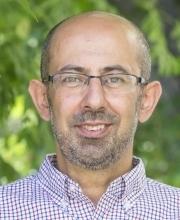 Going to BSO (see you there), cross country ski (completed Engadin skimarathon), cheese making and being a TikToker (check me out @pavlosprotopapas)
Who? (cont)
Michael S. Emanuel

After 17 years in finance, mainly fixed income portfolio management, Michael started a second career and is completing the Masters of Data Science program at Harvard. He is a father of two small children who occasionally crash IACS events and enjoys distance running and classical music.
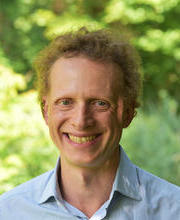 Who? (cont)
Andrea Porelli
Urban planner turned into data hacker. He likes to break things just for the sake of putting them back together (most of the time). Committed to apply Data Science to change something. So far, he managed to change himself the most –thanks IACS- and look forward to pass it over.
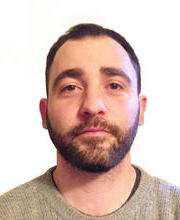 Who? (cont)
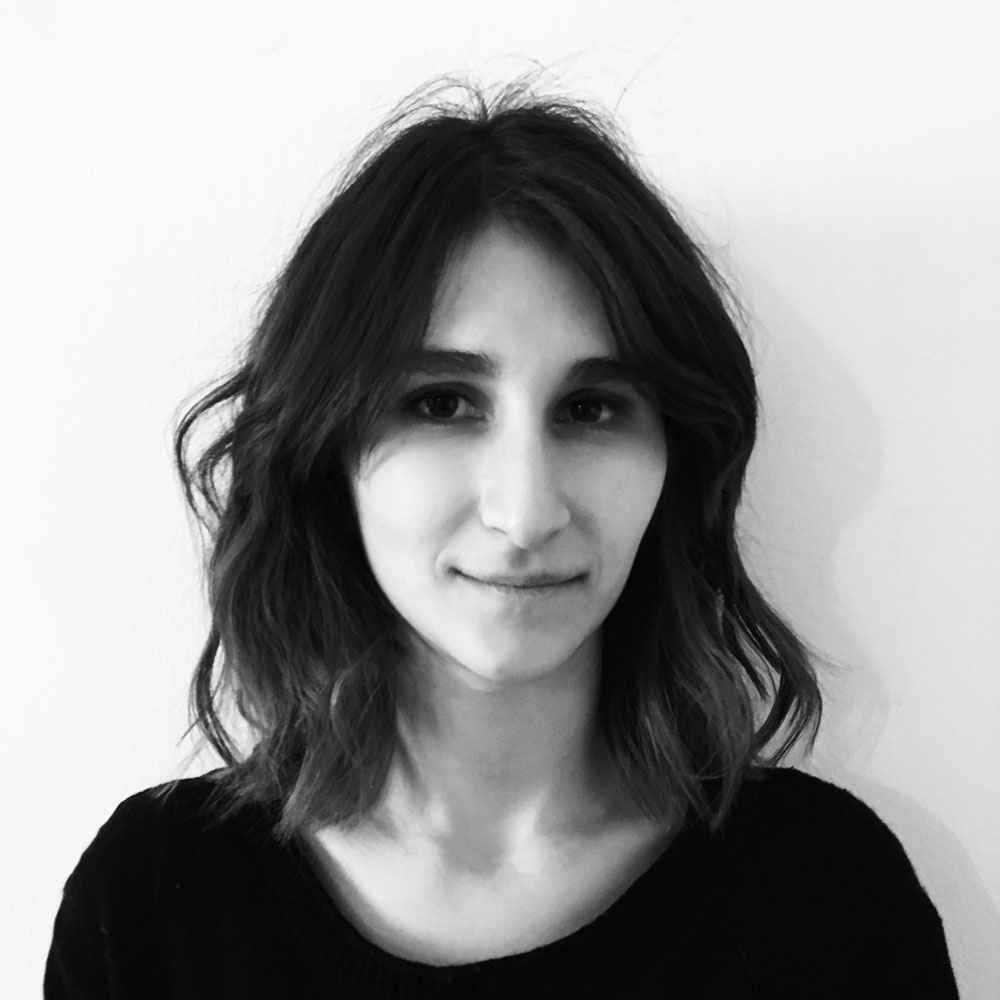 Giulia Zerbini
Data Designer. Creative technologist at The Visual Agency in Milan, MA Graduate at Politecnico di Milano. Designing and developing visualizations and interfaces based on data. Passionate about using visualizations for discovering patterns in data and communicating information in intuitive terms to a broad audience.
Course Structure and Activities
Modules: 
1. Deploy data science (integration + scalability)
2. Transfer learning and distillation 
3. Visualization as investigative tool
Activities: 
	lectures, reading discussions, exercises, quizzes, practicums, projects
Lectures: Tuesday and Thursday 4:30‐5:45 pm in Cruft 309
Office Hours: TBD
Topics
Deploy data science (integration + scalability)
	Virtual Environments, Virtual Boxes, and Containers 
	Kubernetes
	Dask
Topics (cont)
Transfer learning and distillation 
	Basic Transfer Learning and SOTA Models 
	Transfer Learning across Tasks
	Distillation and Compression
Topics (cont)
Visualization as investigative tool 
	Introduction and Overview of Viz for Deep Models
	Convolutional Neural Networks for Image Data
	Recurrent Neural Networks for Text Data
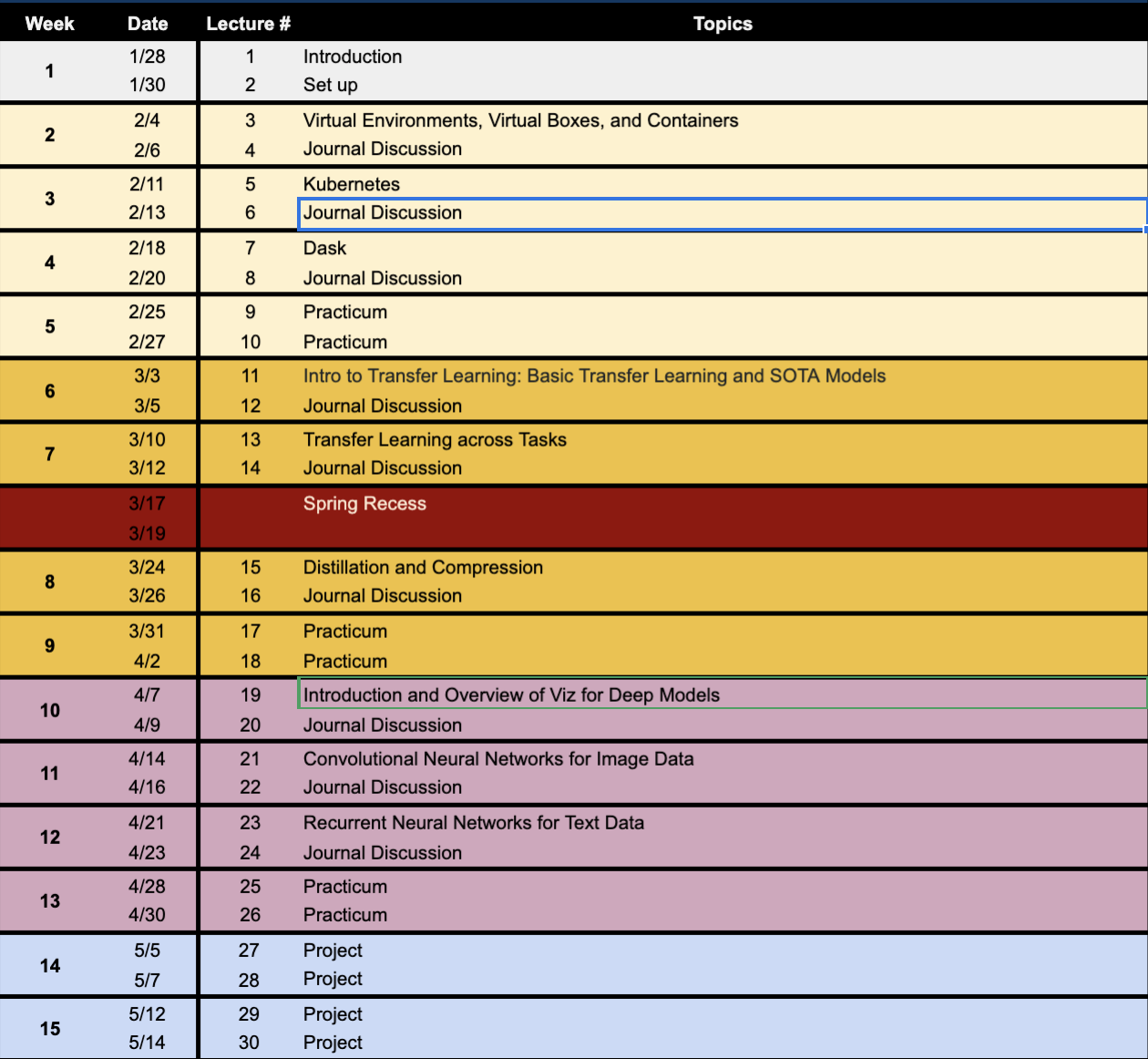 Calendar
> Link to Calendar <
Course Structure and Activities
Regular week schedule
F
M                    T                    W                   T                    F
Lecture
Reading
Quiz + Presentation*
Release
Final Reading List
Exercise
*one per module per group
due next week by the beginning of the lecture
Workload
Practicum and Project Week

~ 15 hours/week**






** 3 practicums and  1 final project (2 weeks long)
Regular Week

3 hours in class
3 hours reading
2 hours exercise
4 hours presentation*

~ 12 hours/week

* 1 presentation per module per group (3 total)
We will be asking for your feedback on the workload
Expectations
How to read and present class material
> Link to  Reading Guidelines <
> Link to  Presentation Guidelines <
Logistics
Fill up forms

Make group *
Sign-up presentation**


* Fill group components in each row
** Each group should pick one slot (white background) in each module
Grades
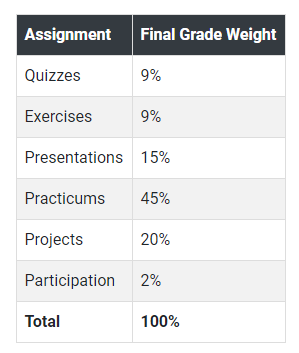 Final Details
We will be using ED for discussions, announcements and quizzes.  

Submissions for exercises, reports, presentations etc we will be using github  (details soon).
This is the first time we are offering the course, so your feedback will be vital in tuning it this year and improving it for future years.

However, we are making every effort to have a well organized course and we promise you an exciting semester full of learning!


THANK YOU
Advanced Practical Data Science
Pavlos Protopapas
AC295